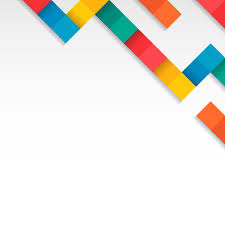 আজকের পাঠে  সবাইকে
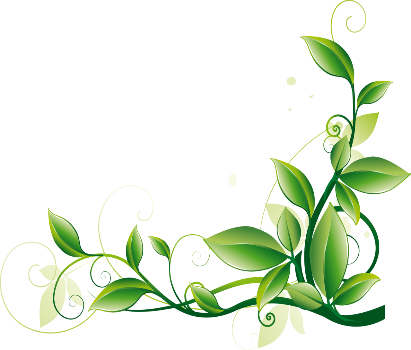 স্বাগত
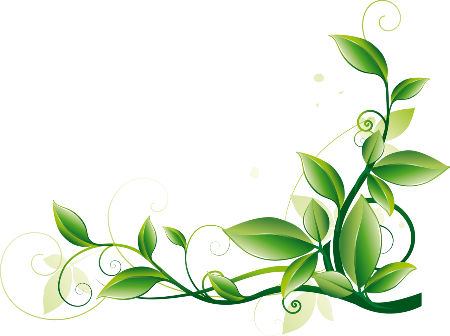 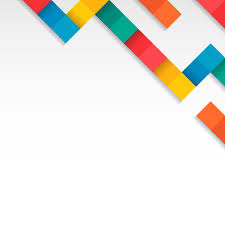 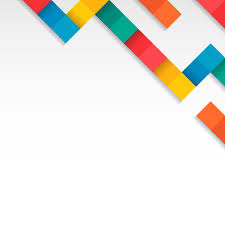 শিক্ষক পরিচিতি
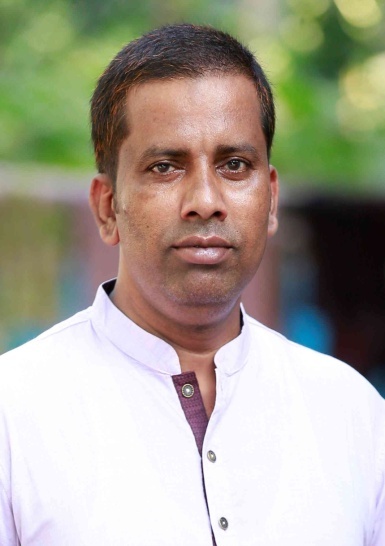 সাইদুর রহমান 
সহকারী শিক্ষক 
গুয়াতলা মডেল সর: প্রাথ: বিদ্যা:
শিবচর,মাদারীপুর।
মোবাইলঃ০১৭১৫৮৩৮৪৯৬।
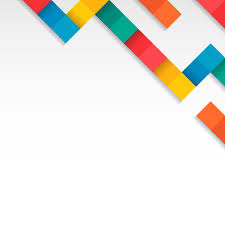 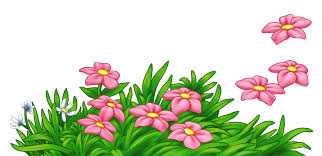 পাঠ পরিচিতি
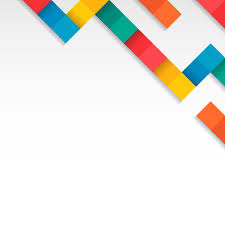 শ্রেণি 	- পঞ্চম
বিষয়	- প্রাথমিক বিজ্ঞান
অধ্যায়	- ০১, আমাদের পরিবেশ
পাঠ্যাংশ	- শক্তি প্রবাহ
সময় 	- ৩০ মিনিট
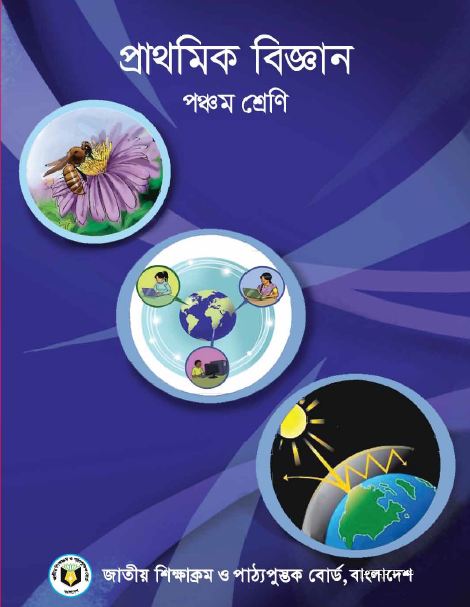 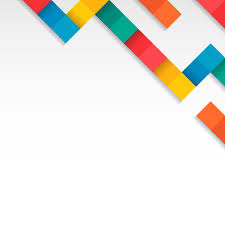 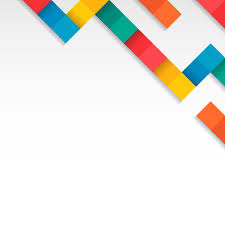 ১.১.৪ খাদ্য শৃঙ্খল ও খাদ্যজাল কী তা বলতে পারবে। 
১.১.৫  খাদ্য শৃঙ্খলের মাধ্যমে সৌরশক্তি জীবে সঞ্চারিত হয় তা ব্যাখ্যা করতে পারবে।
শিখনফল
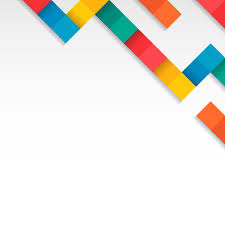 বেঁচে থাকার জন্য জীবের শক্তি প্রয়োজন
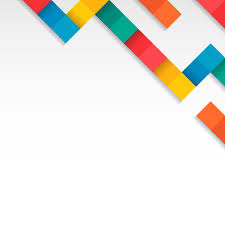 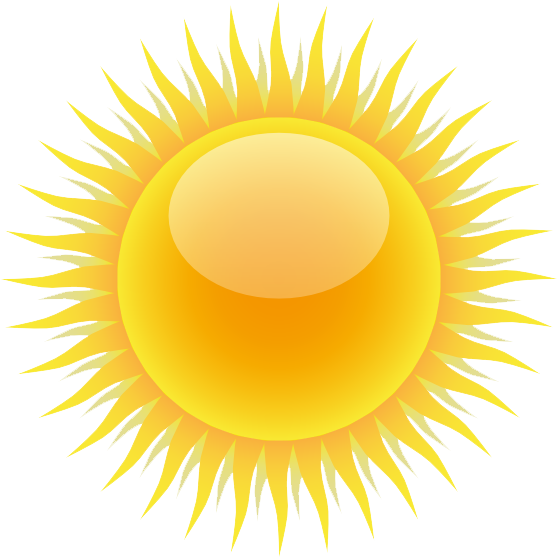 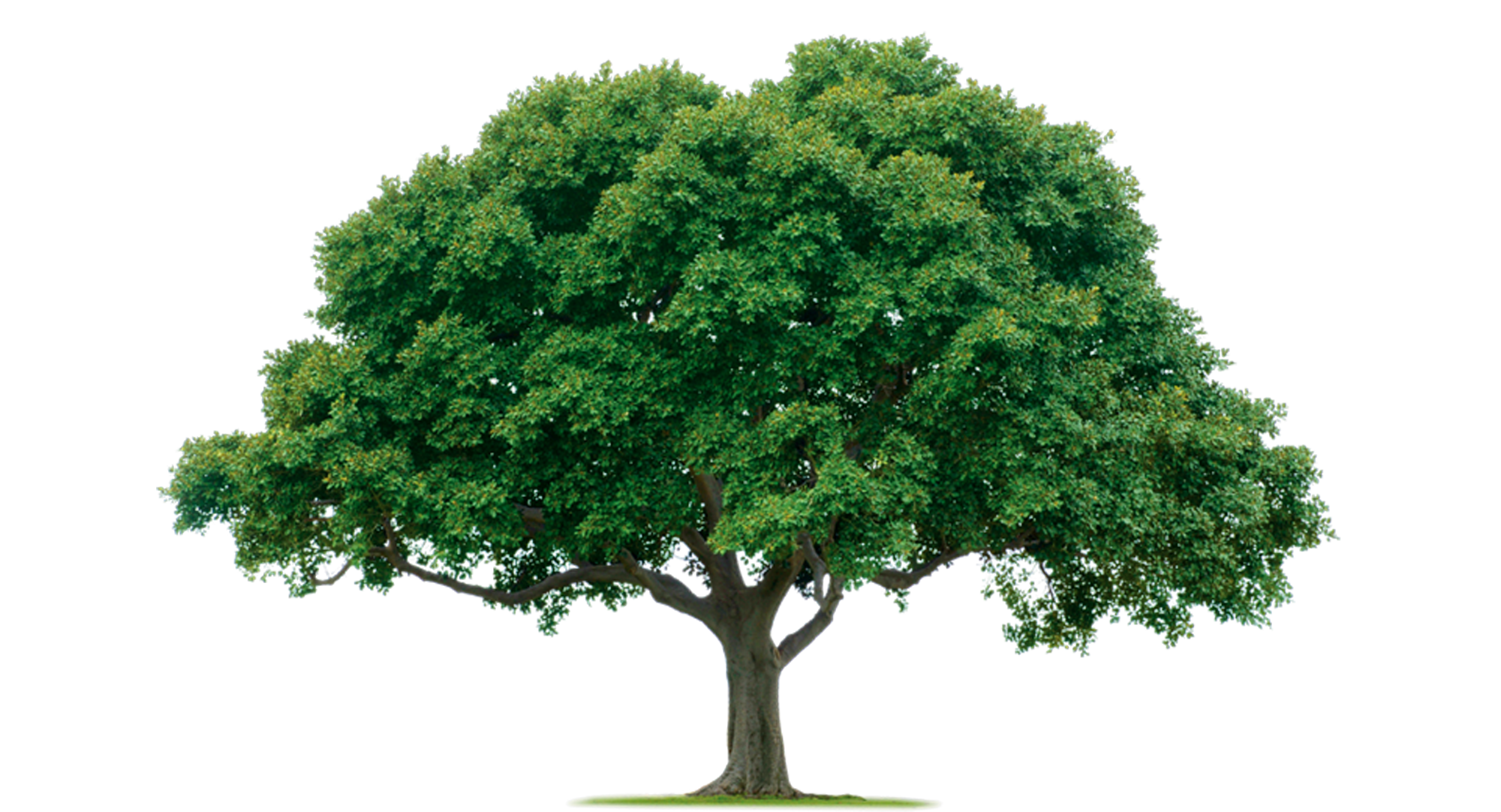 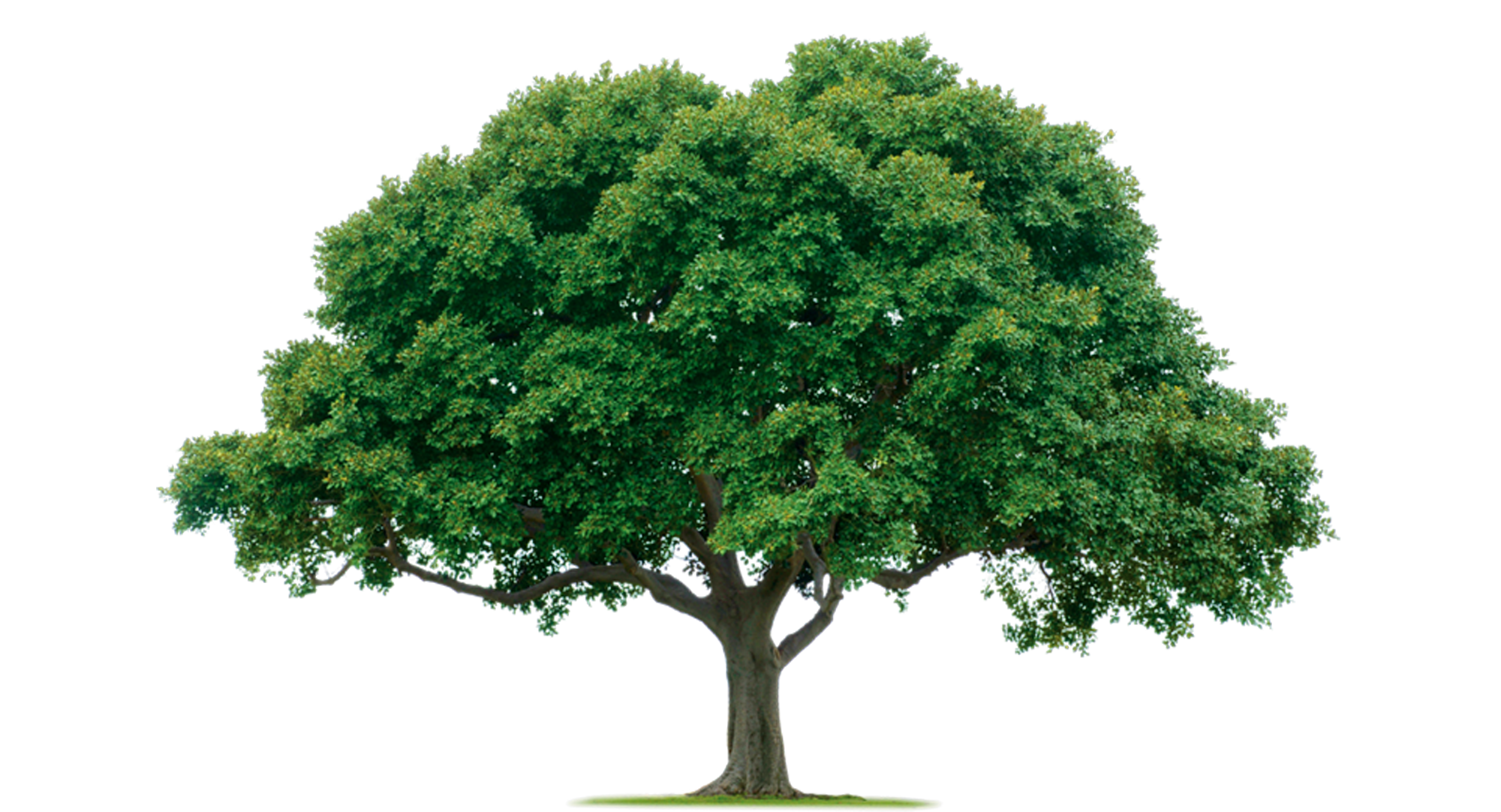 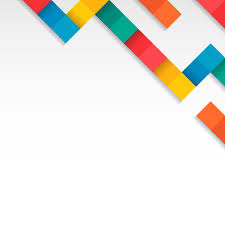 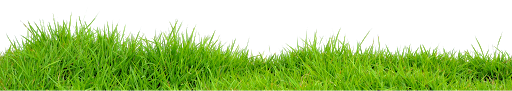 উদ্ভিদ সূর্যের আলো ব্যবহার করে নিজের খাদ্য নিজেই তৈরি করে।
বেচে থাকার জন্য জীবের শক্তি প্রয়োজন
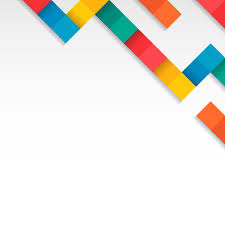 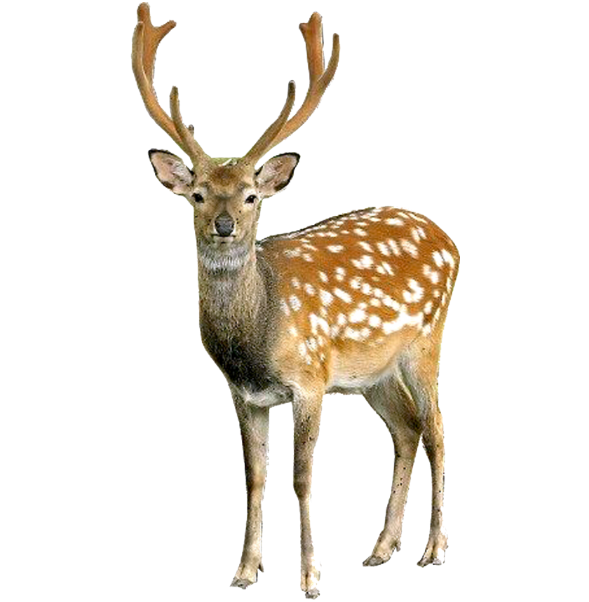 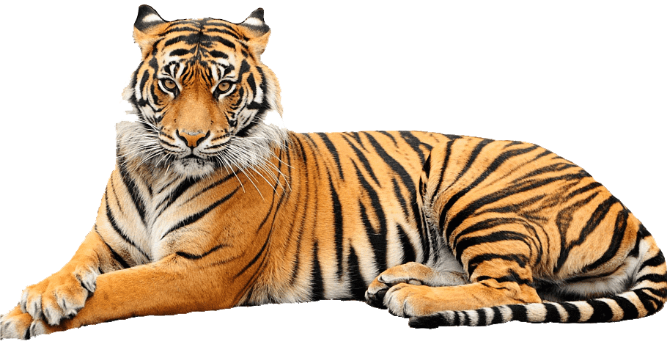 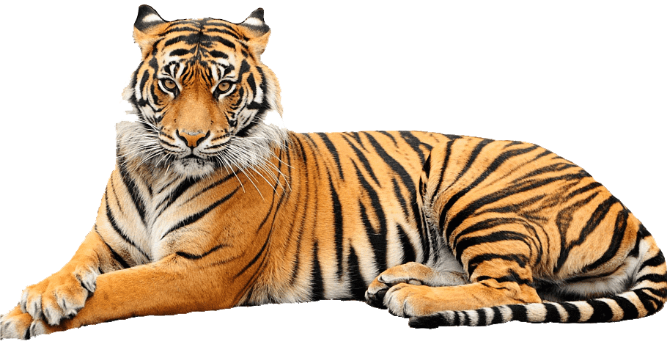 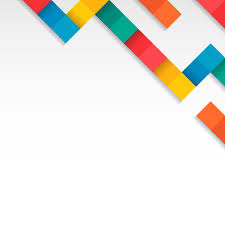 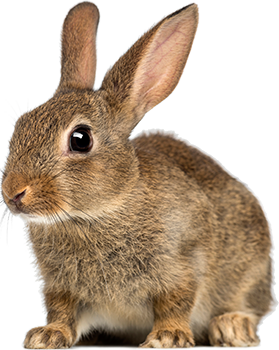 প্রাণী শক্তি পায় খাদ্য থেকে
খাদ্য ও খাদক কী?
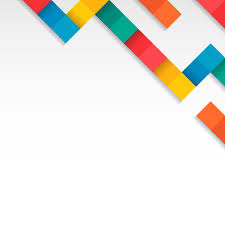 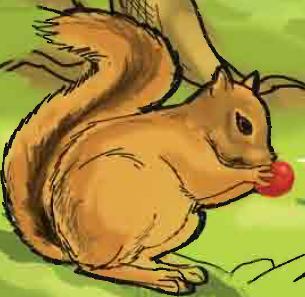 খাদকঃ যে খায় তাকে খাদক বলে।
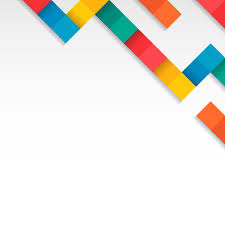 খাদ্যঃ যা খায় কাকে খাদ্য বলে।
খাদক
খাদ্য
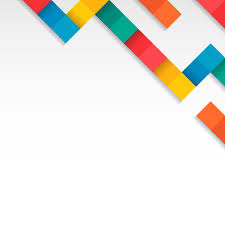 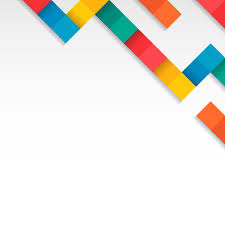 ছবিটি দেখো
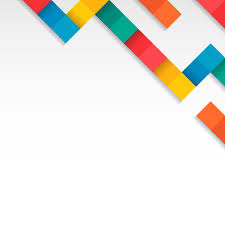 একক কাজ
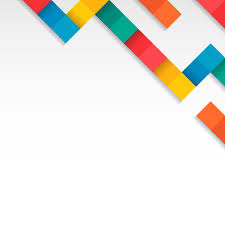 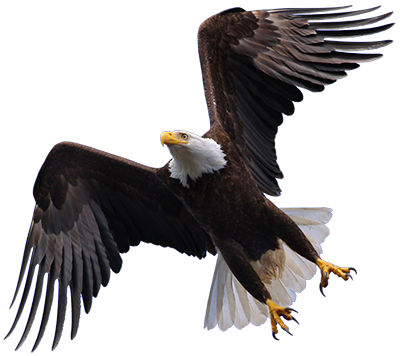 খাদ্যশৃঙ্খল
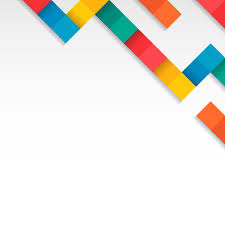 উদ্ভিদ থেকে প্রাণিতে শক্তি প্রবাহের ধারাবাহিক প্রক্রিয়াকে খাদ্যশৃঙ্খল বলে।
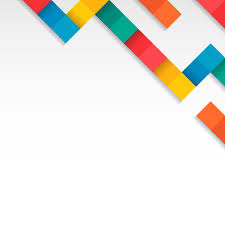 ঈগল
ঘাস
ব্যাঙ
ঘাসফড়িং
সাপ
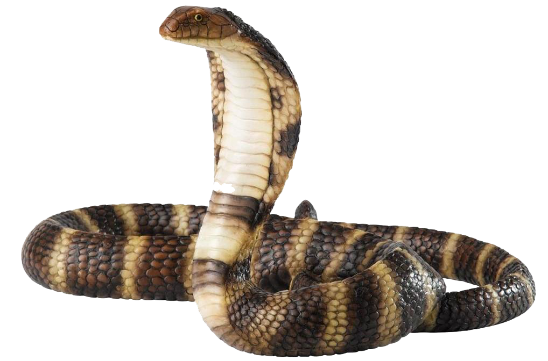 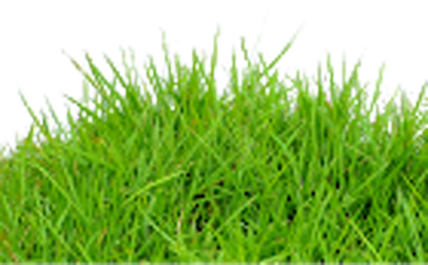 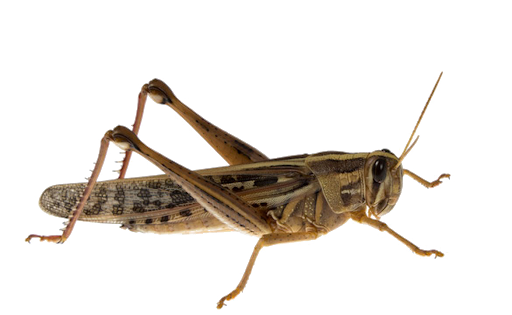 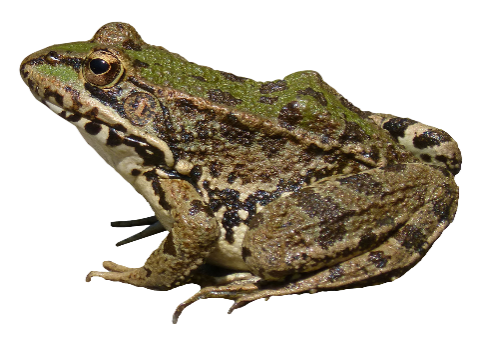 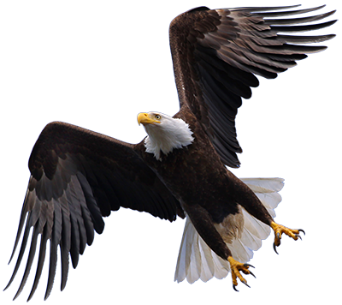 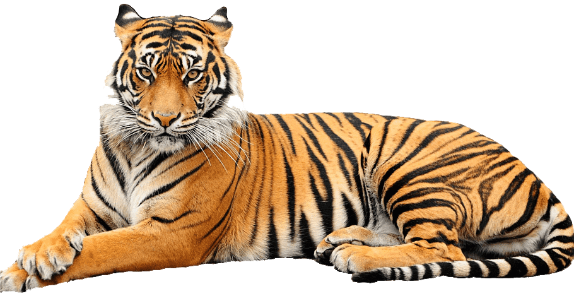 বাঘ
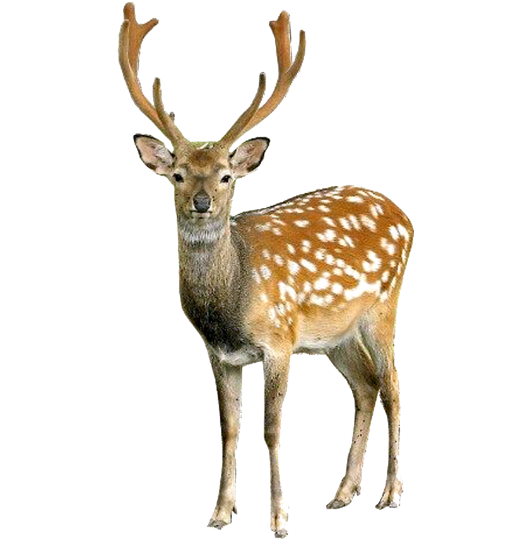 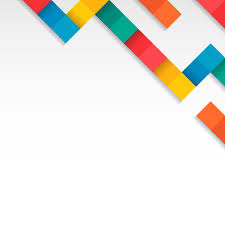 ঈগল
হরিণ
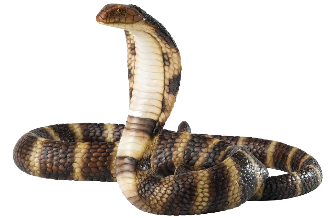 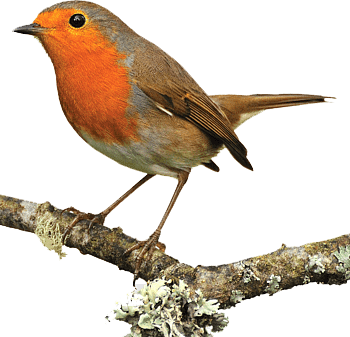 সাপ
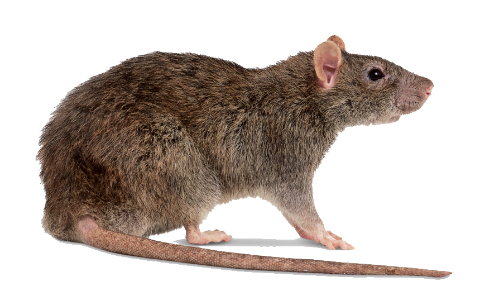 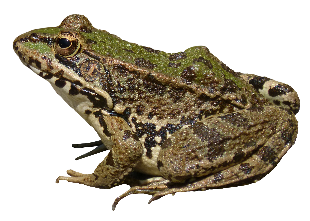 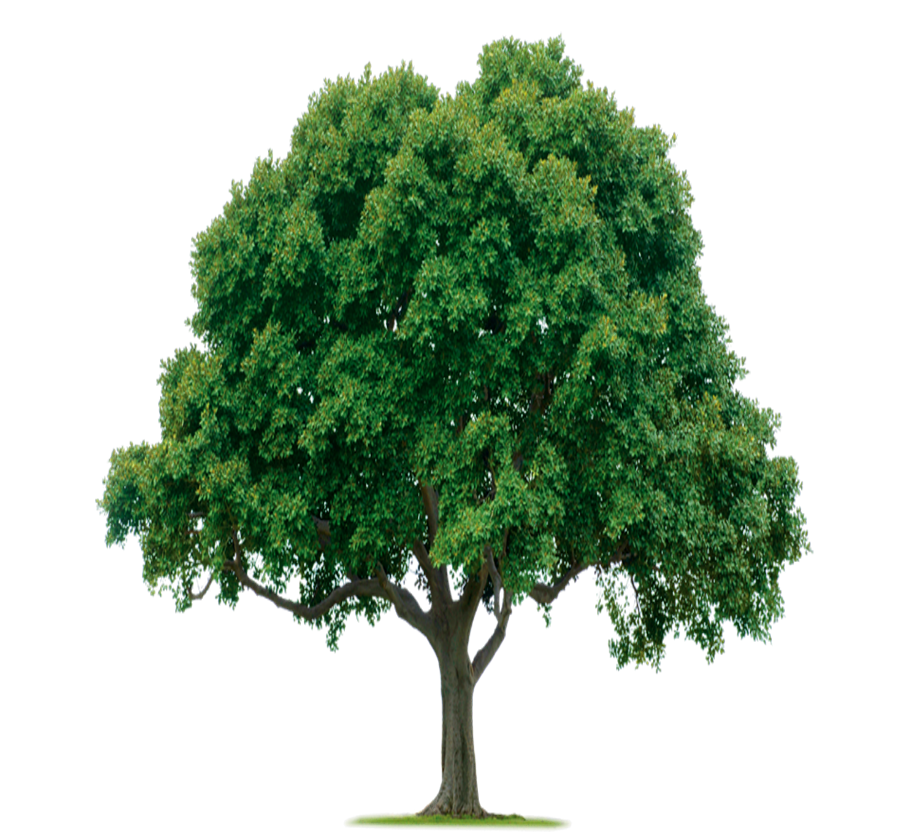 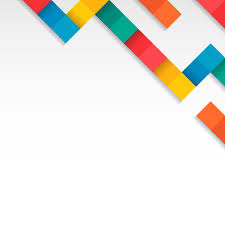 পতঙ্গভোজী পাখি
ব্যাঙ
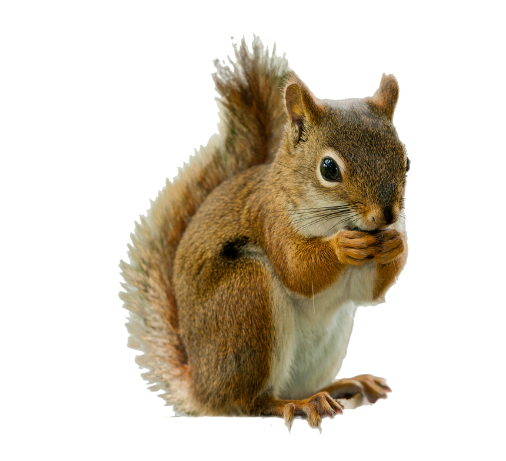 ইঁদুর
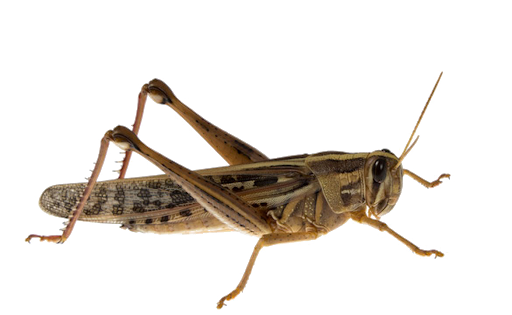 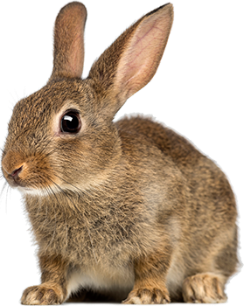 ঘাসফড়িং
খরগোস
কাঠবিড়ালি
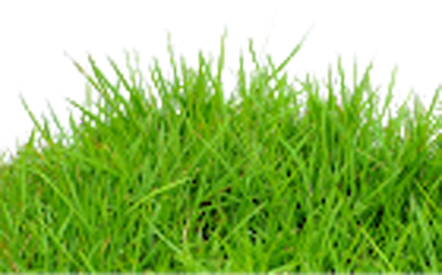 খাদ্যজাল
খাদ্যজাল
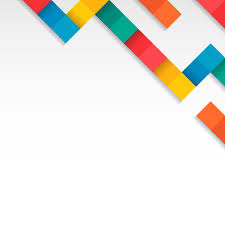 ঘাস
খরগোস
সাপ
ঈগল।
একাধিক খাদ্য শৃঙ্খল একত্রে মিলে যে জাল তৈরি করে তাকে খাদ্যজাল বলে ।
ঘাস
হরিণ
বাঘ।
ঘাস
ঘাসফড়িং
পতঙ্গভোজী পাখি
ঈগল।
ঘাস
ঘাসফড়িং
ব্যাঙ
সাপ
ঈগল।
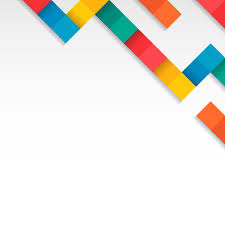 ঘাস
কাঠবিড়ালি
ঈগল।
প্রাথমিক বিজ্ঞান বইয়ের ৭নং পৃষ্ঠা খোল
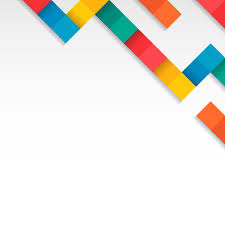 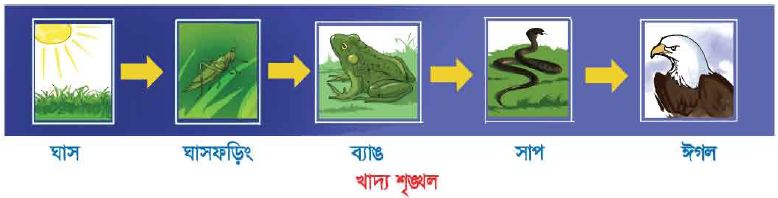 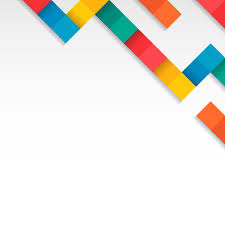 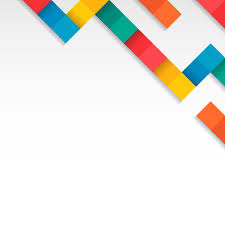 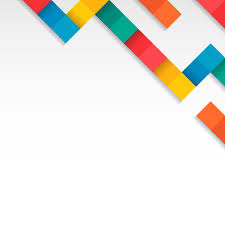 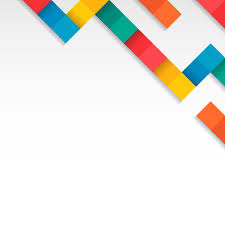 মূল্যায়ন
১) খাদ্য শৃঙ্খল কী?
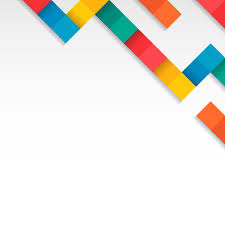 ২) খাদ্য জাল কী?
৩) খাদ্য শৃঙ্খল কেন সবুজ উদ্ভিদ থেকে শুরু হয়?
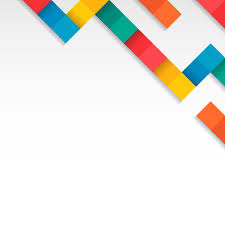 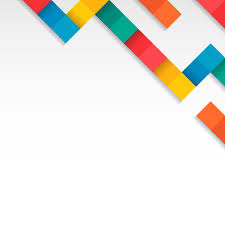